LOD 123: Making the semantic web easier to use
Tim Finin
University of Maryland, Baltimore County

Joint work with Lushan Han, Varish Mulwad, Anupam Joshi
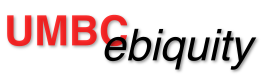 Overview
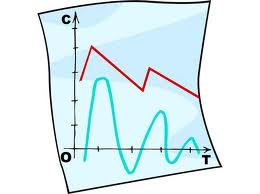 Linked Open Data 101
Two ongoing UMBC dissertations
Varish Mulwad, Generating linked data from tables
Lushan Han, Querying linked data with a quasi-NL interface
2/49
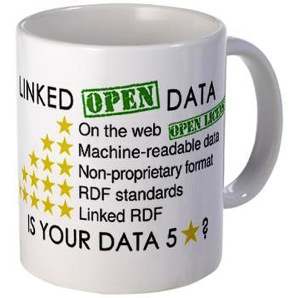 Linked Open Data (LOD)
Linked data is just RDF data, typicallyjust the instances (ABOX), not schema (TBOX)
RDF data is a graph of triples
URI URI stringdbr:Barack_Obama dbo:spouse “Michelle Obama”
URI URI URIdbr:Barack_Obama dbo:spouse dbpedia:Michelle_Obama
Best linked data practice prefers the 2nd pattern, using nodes rather than strings for “entities”
Liked open data is just linked data freely accessible on the Web along with any required ontologies
3/49
Semantic Web
Use Semantic Web Technology to publish shared data & knowledge
Semantic web technologies allow machines to share data and knowledge using common web language and protocols.

                ~ 1997
Semantic Web beginning
Semantic Web => Linked Open Data
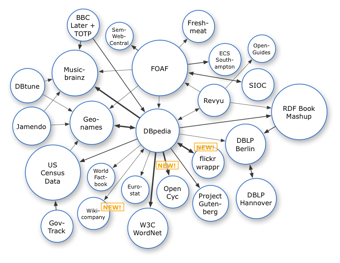 2007
Use Semantic Web Technology to publish shared data & knowledge
Data is inter-
linked to support inte-
gration and fusion of knowledge
LOD beginning
Semantic Web => Linked Open Data
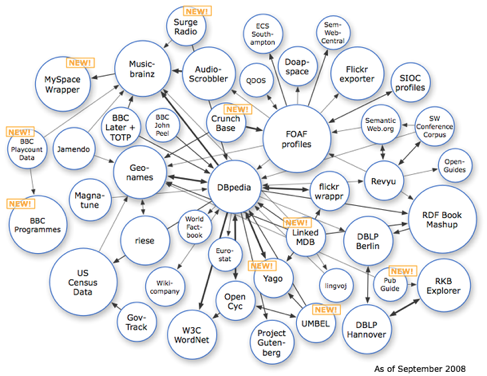 2008
Use Semantic Web Technology to publish shared data & knowledge
Data is inter-
linked to support inte-
gration and fusion of knowledge
LOD growing
Semantic Web => Linked Open Data
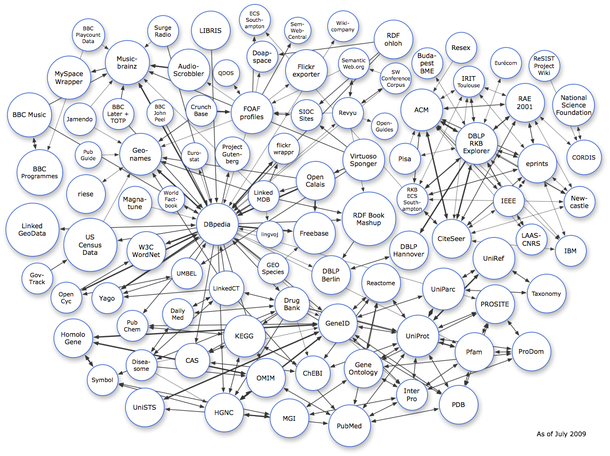 2009
Use Semantic Web Technology to publish shared data & knowledge
Data is inter-
linked to support inte-
gration and fusion of knowledge
… and growing
Linked Open Data
Use Semantic Web Technology to publish shared data & knowledge
LOD is the new Cyc: a common source of background
knowledge
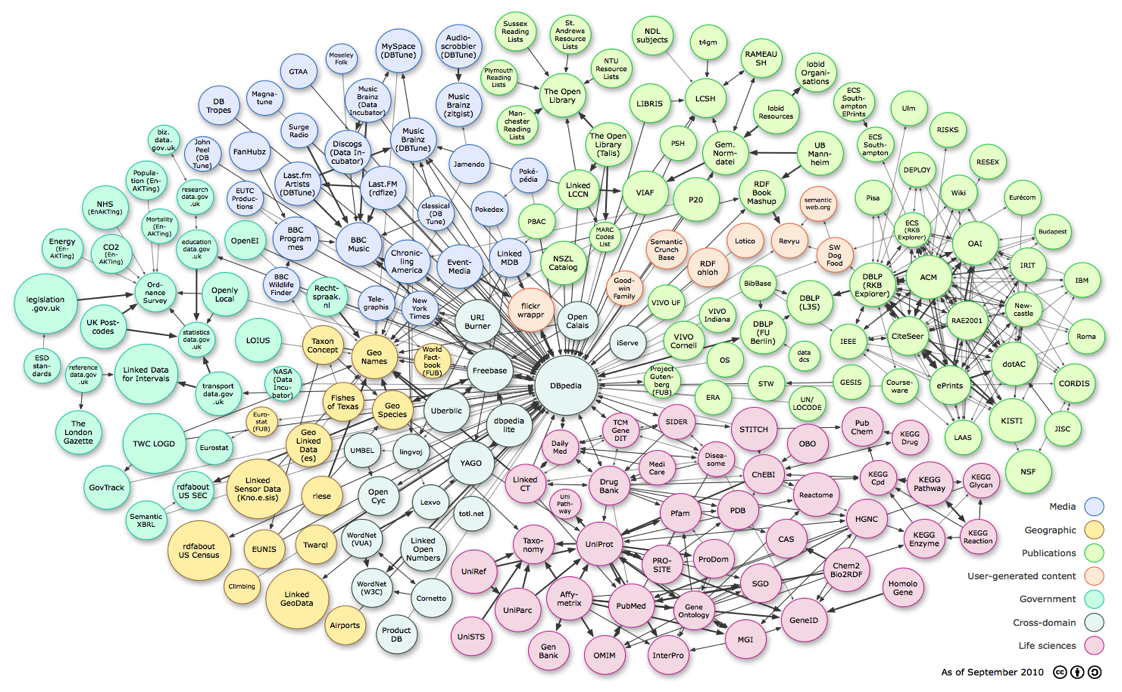 Data is inter-
linked to support inte-
gration and fusion of knowledge
2010
…growing faster
Linked Open Data
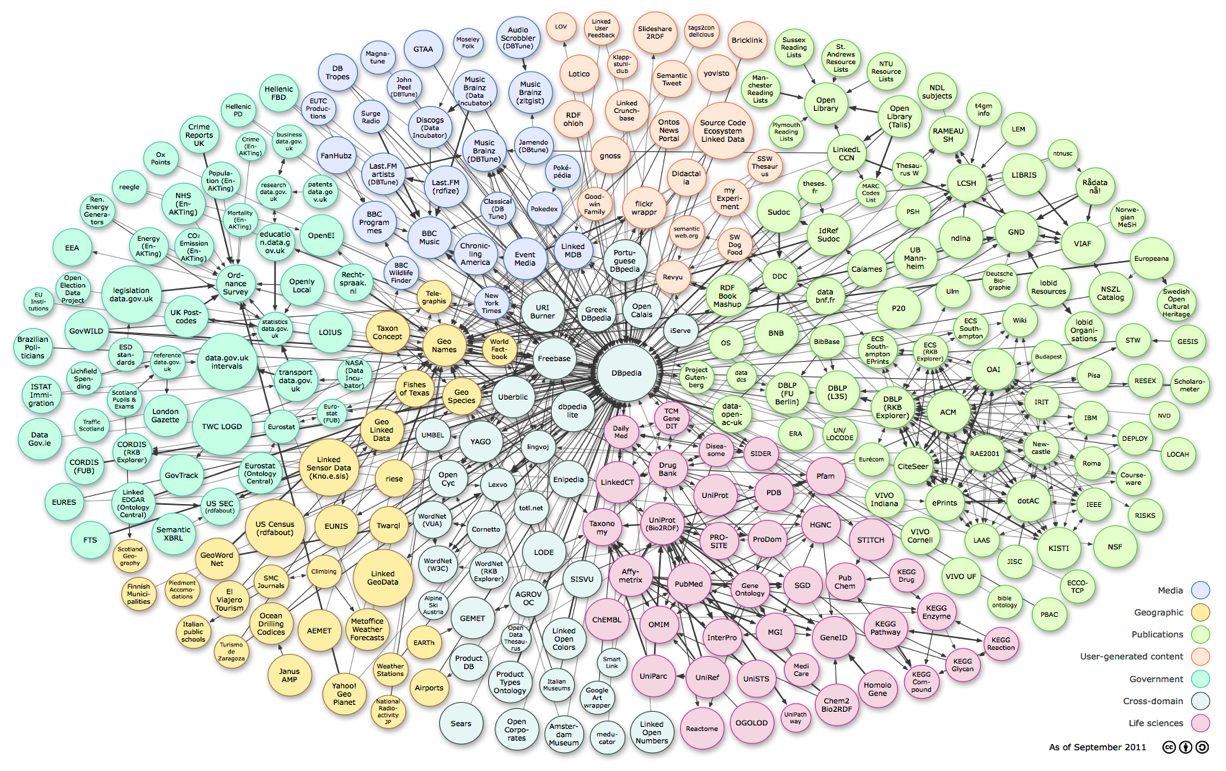 2011: 31B facts in 295 datasets interlinked by 504M assertions on ckan.net
Use Semantic Web Technology to publish shared data & knowledge
LOD is the new Cyc: a common source of background
knowledge
Data is inter-
linked to support inte-
gration and fusion of knowledge
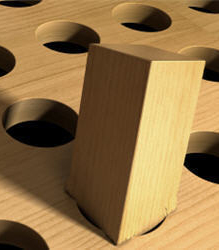 Exploiting LOD not (yet) Easy
Publishing or using LOD data hasinherent difficulties for the potential user
It’s difficult to explore LOD data and to query it for answers
It’s challenging to publish data using appropriate LOD vocabularies & link it to existing data
Problem: O(104) schema terms, O(1011) instances
I’ll describe two ongoing research projects that are addressing these problems
10/49
Generating Linked Databy Inferring theSemantics of TablesResearch with Varish Mulwad
http://ebiq.org/j/96
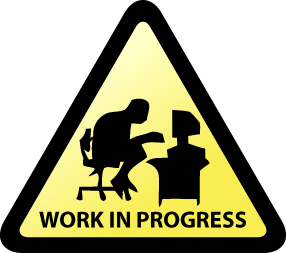 Early work
Mapping tables to RDF led to early tools
D2RQ (2006) relational tables to RDF
RDF 123 (2007) spreadsheet to RDF
And a recent W3C standard
R2RML (2012) a W3C recommendation
But none of these can automatically generate high-quality linked data
They don’t link to LOD classes and properties nor recognize entity mentions
12/49
Goal: Table => LOD*
http://dbpedia.org/class/yago/NationalBasketballAssociationTeams
dbprop:team
http://dbpedia.org/resource/Allen_Iverson
Player height in meters
* DBpedia
13/49
Goal: Table => LOD*
@prefix dbpedia: <http://dbpedia.org/resource/> .
@prefix dbo: <http://dbpedia.org/ontology/> .
@prefix yago: <http://dbpedia.org/class/yago/> .

"Name"@en is rdfs:label of dbo:BasketballPlayer .
"Team"@en is rdfs:label of yago:NationalBasketballAssociationTeams .

"Michael Jordan"@en is rdfs:label of dbpedia:Michael Jordan .
dbpedia:Michael Jordan a dbo:BasketballPlayer .

"Chicago Bulls"@en is rdfs:label of dbpedia:Chicago Bulls .
dbpedia:Chicago Bulls a yago:NationalBasketballAssociationTeams .
RDF Linked Data
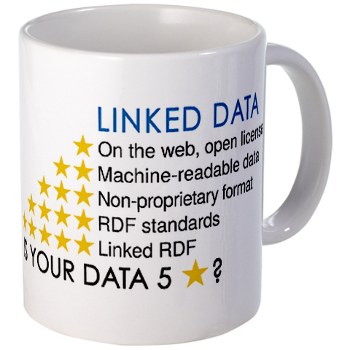 All this in a completely automated way
* DBpedia
14/49
Tables are everywhere !! … yet …
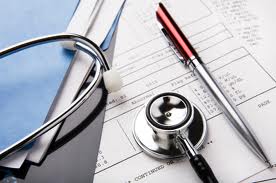 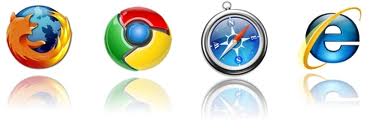 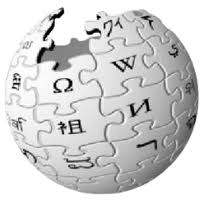 The web – 154 million high quality relational tables
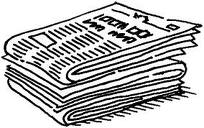 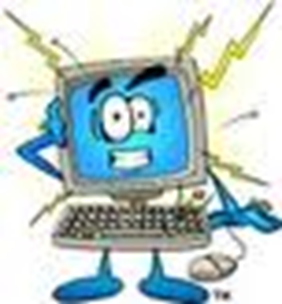 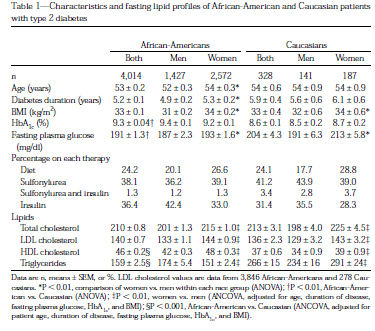 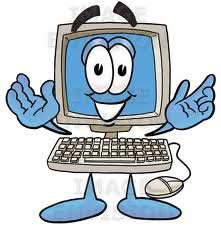 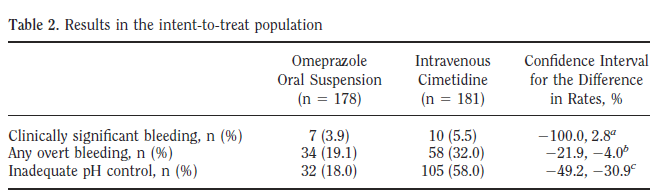 15/49
[Speaker Notes: Why do we want to interpret tables]
Evidence–based medicine
Evidence-based medicine judges the efficacy of treatments or tests by meta-analyses of clinical trials. Key information is often found in tables in articles
# of Clinical trials published in 2008
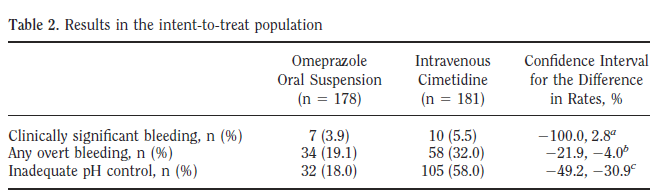 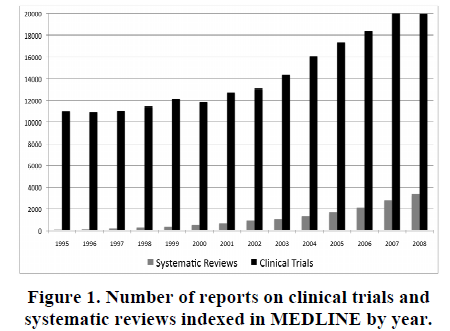 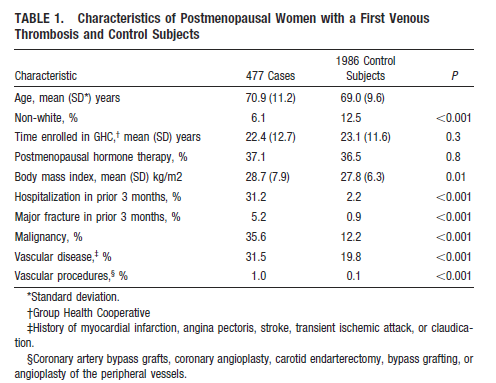 # of meta analysis published in 2008
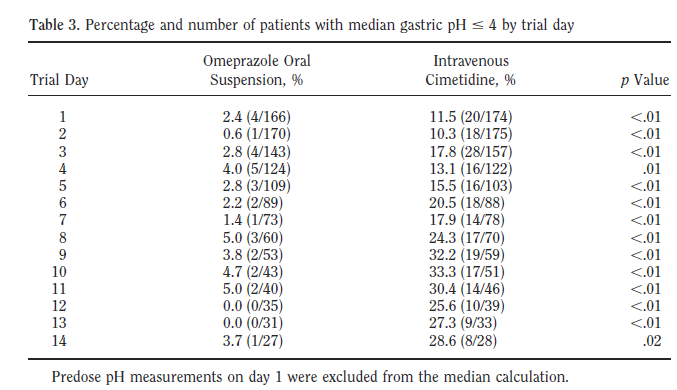 However, the rate at which meta-analyses are published remains very low …  hampers effective health care treatment …
16/49
Figure: Evidence-Based Medicine - the Essential Role of Systematic Reviews, and the Need for Automated Text Mining Tools, IHI 2010
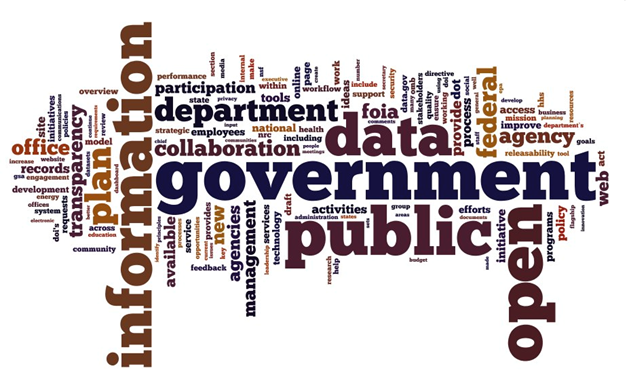 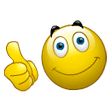 ~ 400,000 datasets~ < 1 % in RDF
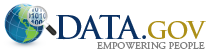 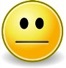 17/49
2010 Preliminary System
T2LD Framework
Predict Class for Columns
Linking the table cells
Identify and Discover relations
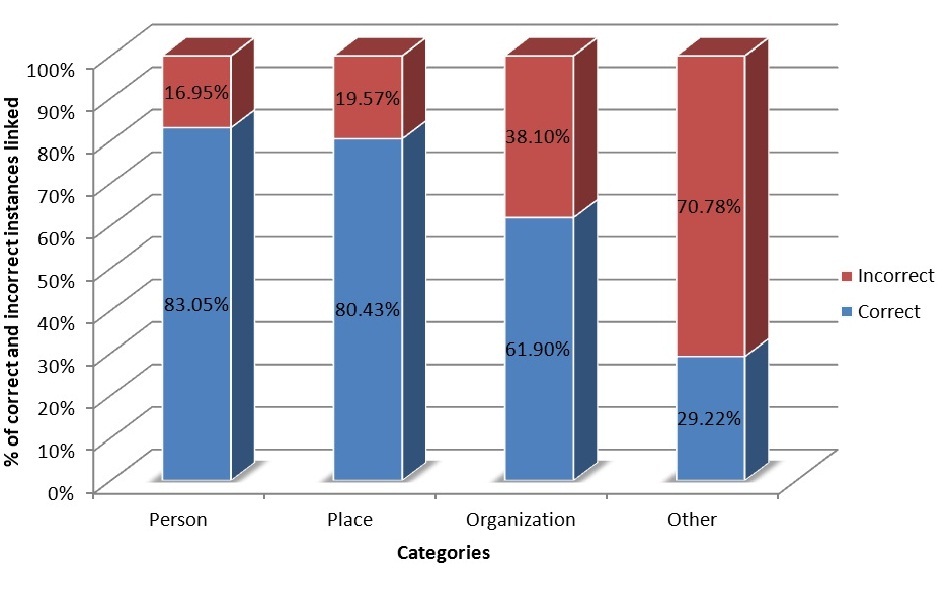 Class prediction for column: 77% 
Entity Linking for table cells: 66%
Examples of class label prediction results:Column – NationalityPrediction – MilitaryConflict

Column – Birth PlacePrediction – PopulatedPlace
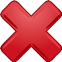 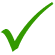 Sources of Errors
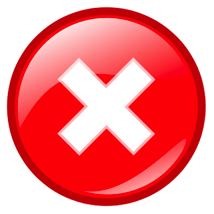 The sequential approach let errors perco-late from one phase to the next
The system was biased toward predicting overly general classes over more appropriate specific ones
Heuristics largely drive the system
Although we consider multiple sources of evidence, we did not joint assignment
19/49
A Domain Independent Framework
Pre-processing modules
Sampling
Acronym detection
Query and generate initial mappings
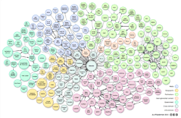 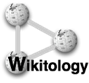 1
2
Joint Inference/Assignment
Generate Linked RDF
Verify (optional)
Store in a knowledge base & publish as LOD
20/49
Query Mechanism
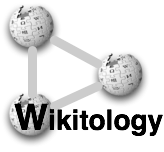 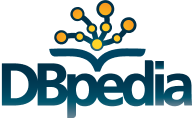 {dbo:Place,dbo:City,yago:WomenArtist,yago:LivingPeople,yago:NationalBasketballAssociationTeams…}
Chicago Bulls, Chicago, Judy Chicago …
………
possible entities
possible types
21/49
Ranking the candidates
Class from an ontology
String in column header
String similarity metrics
22/49
Ranking the candidates
String in table cell
Entity from the knowledge base (KB)
String similarity metrics
Popularity metrics
23/49
Joint Inference overevidence in a table
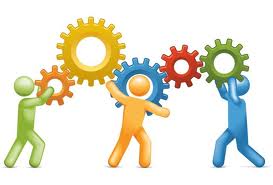 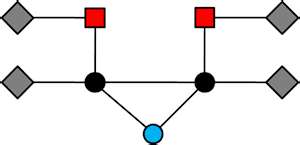 Probabilistic Graphical Models
24/49
A graphical model for tablesJoint inference over evidence in a table
Class
C2
C3
C1
R21
R31
R11
R12
R22
R32
R13
R23
R33
Instance
25/49
Parameterized graphical model
Captures interaction between row values
R33
R11
R12
R13
R21
R22
R23
R31
R32
Row value
Factor Node
C2
C1
C3
Function that captures the affinity between the column headers and row values
Variable Node: Column header
Captures interaction between column headers
26/49
Challenge: Interpreting Literals
Many columns have literals, e.g., numbers
Age in years?
Percent?
Population?
Profit in $K ?
Predict properties based on cell values
Cyc had hand coded rules: humans don’t live past 120
We extract value distributions from LOD resources
Differ for subclasses: age of people vs. political leaders vs. athletes
Represent as measurements: value + units
Metric: possibility/probability of values given distribution
27/49
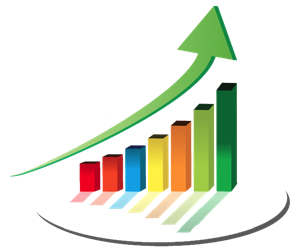 Other Challenges
Using table captions and other text is associated documents to provide context
Size of some data.gov tables (> 400K rows!) makes using full graphical model impractical
Sample table and run model on the subset
Achieving acceptable accuracy may require human input
100% accuracy unattainable automatically
How best to let humans offer advice and/or correct interpretations?
28/49
PMI as an association measure
We use pointwise mutual information (pmi) to measure the association between two RDF resources (nodes)
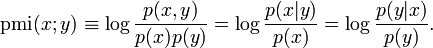 pmi is used for word association by comparing how often two words occur together in text to their expected co-occurrence if independent
29/49
PMI for RDF instances
For text, the co-occurrence context is usually a window of some number of words (e.g, 50)
For RDF instances, we count three graph patterns as instances of the co-occurrence of N1 and N2
N1
N1
N1
N2
N2
N2
Other graph patterns can be added, but we’ve not evaluated their utility or cost to compute.
30/49
PMI for RDF types
We also want to measure the association strength between RDF types, e.g., a dbo:Actor associated with a dbo:Film vs. a dbo:Place 
We can also measure the association of an RDF property and types, e.g. dbo:author used with a dbo:Film vs. a dbo:Book
Such simple statistics can be efficiently computed for large RDF collections in parallel
prefix dbo: <http://dbpedia.org/ontology/>
31/49
GoRelations:Intuitive Query Systemfor Linked DataResearch with Lushan Han
http://ebiq.org/j/93
Dbpedia is the Stereotypical LOD
DBpedia is an important example of Linked Open Data
Extracts structured data from Infoboxes in Wikipedia 
Stores in RDF using custom ontologies Yago terms
The major integration point for the entire LOD cloud
Explorable as HTML, but harder to query in SPARQL
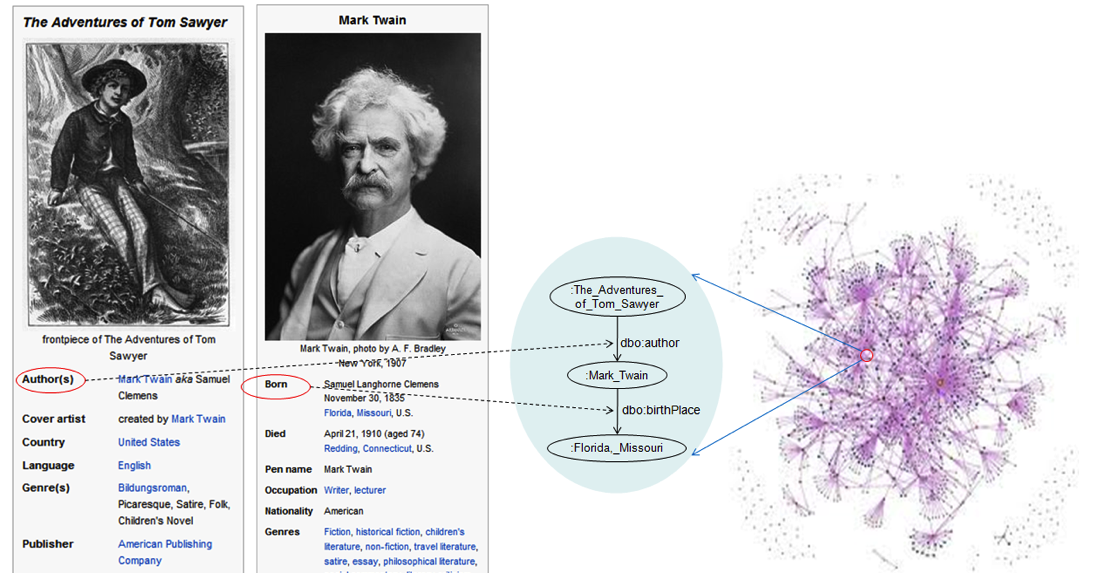 DBpedia
33/49
Browsing DBpedia’s Mark Twain
34/49
Querying LOD is Much Harder
Querying DBpedia requires a lot of a user
Understand the RDF model
Master SPARQL, a formal query language
Understand ontology terms: 320 classes & 1600 properties !
Know instance URIs (>1M entities !)
Term heterogeneity (Place vs. PopulatedPlace)

Querying large LODsets overwhelming

Natural languagequery systems stilla research goal
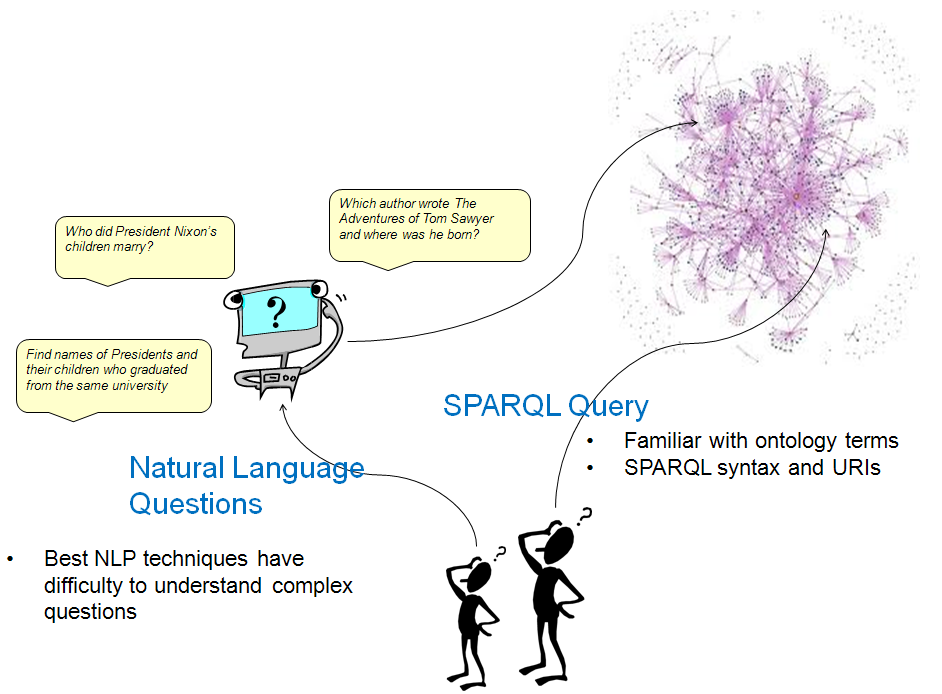 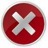 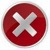 35/49
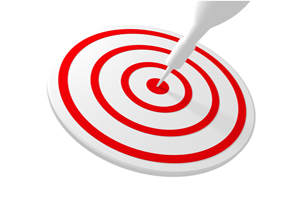 Goal
Allow a user with a basic understanding of RDF to query DBpedia and ultimately distrib-uted LOD collections
To explore what data is in the system
To get answers to question
To create SPARQL queries for reuse or adaptation
Desiderata
Easy to learn and to use
Good accuracy (e.g., precision and recall)
Fast
36/49
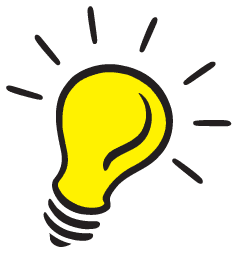 Key Idea
Structured keyword queries

Reduce problem complexity by:
User enters a simple graph, and
Annotates the nodes and arcs with words and phrases
37/49
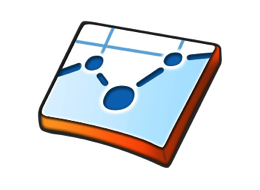 Structured Keyword Queries
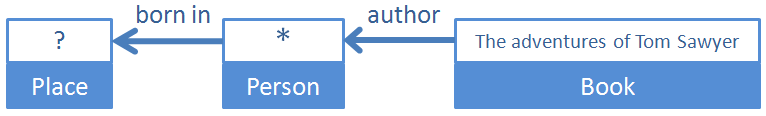 Nodes denote entities and links binary relations
Entities described by two unrestricted terms: name or value and type or concept
Result entities marked with ? and those not with *
A compromise between a natural language Q&A system and SPARQL
Users provide compositional structure of the question
Free to use their own terms in annotating the structure
38/49
Translation – Step Onefinding semantically similar ontology terms
For each concept or relation in the graph, generate the k most semantically similar candidate ontology classes or properties
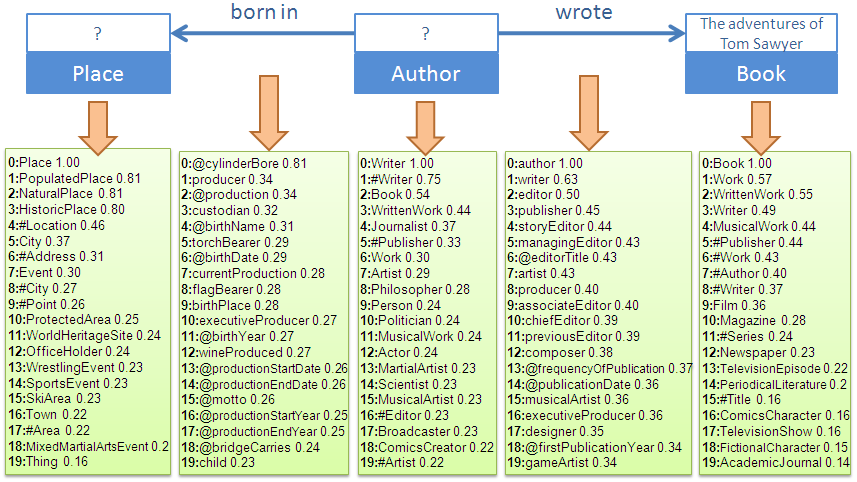 Similarity metric is distributional similarity, LSA, and WordNet.
39/49
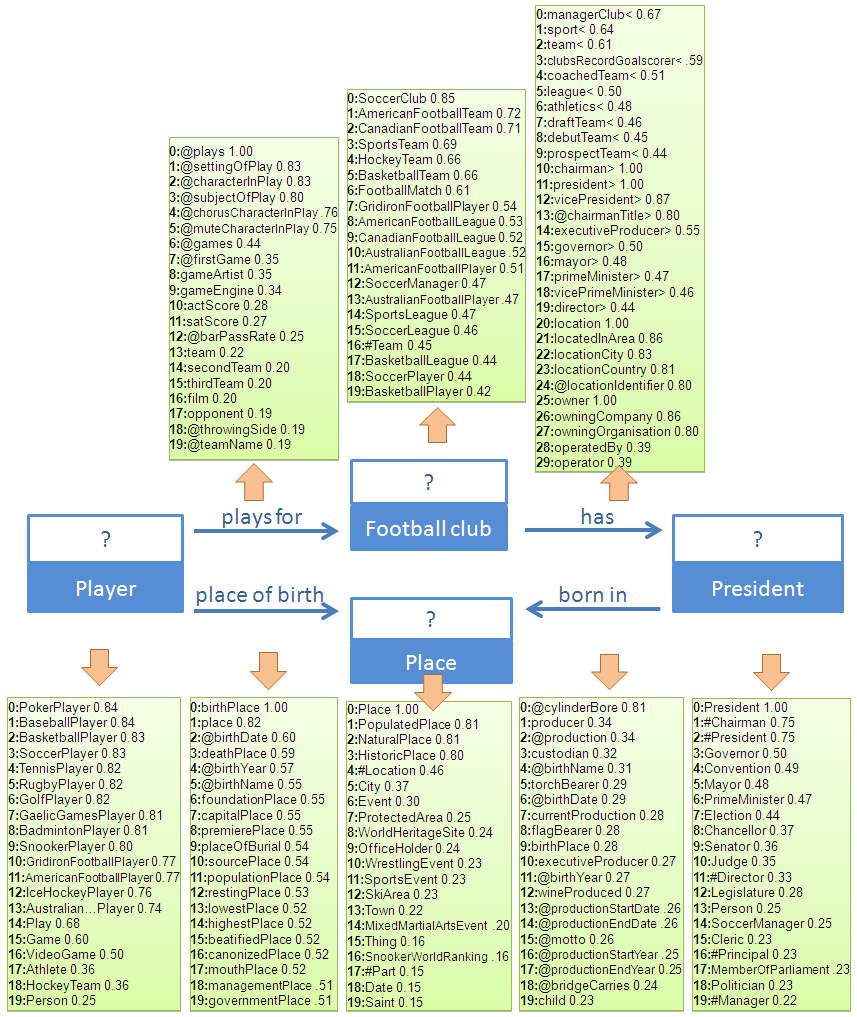 AnotherExample
Football players who were born in the same place as their team’s president
40/49
Translation – Step Twodisambiguation algorithm
To assemble the best interpretation we rely on statistics of the data
Primary measure is pointwise mutual informa-tion (PMI) between RDF terms in the LOD collection
This measures the degree to which two RDF termsoccur together in the knowledge base
In a reasonable interpretation, ontology terms associate in the way that their corresponding user terms connect in the structured keyword query
41/49
Translation – Step Twodisambiguation algorithm
Three aspects are combined to derive an overall goodness measure for each candidate interpretation
Joint disam-biguation
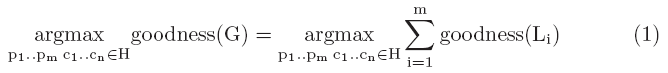 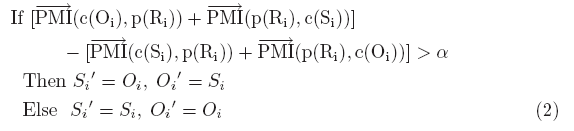 Resolvingdirection
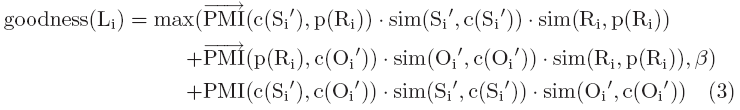 Link reason-ableness
42/49
Example of Translation result
Concepts: Place => Place, Author => Writer, Book => Book
Properties: born in => birthPlace, wrote => author (inverse direction)
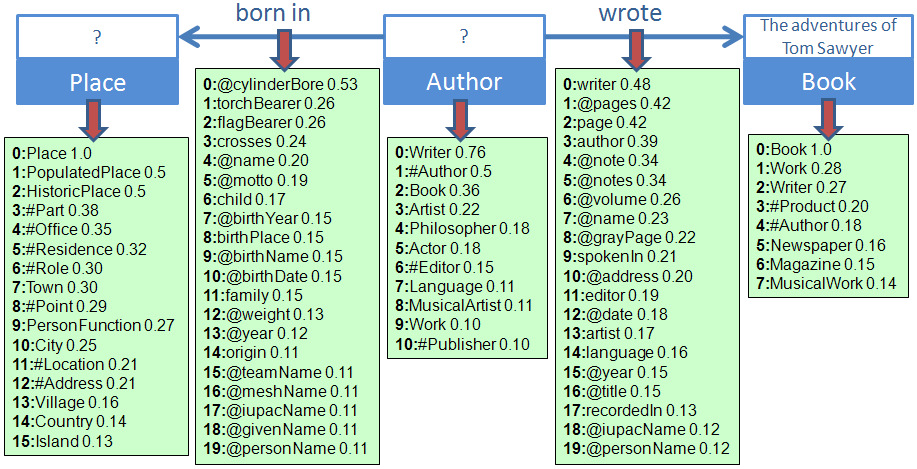 43/49
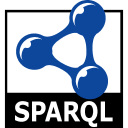 SPARQL Generation
The translation of a semantic graph query to SPARQL is straightforward given the mappings
Concepts
Place => Place
Author => Writer
Book => Book

Relations
born in => birthPlace
wrote => author
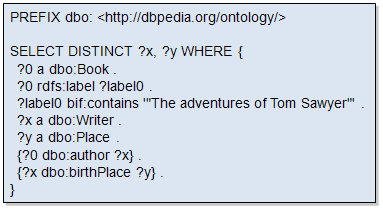 44/49
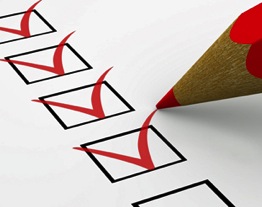 Evaluation
33 test questions from 2011 Workshop on Question Answering over Linked Data answerable using DBpedia
Three human subjects unfamiliar with DBpedia translated the test questions into semantic graph queries
Compared with two top natural language QA systems: PowerAqua and True Knowledge
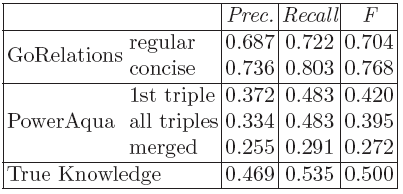 45/49
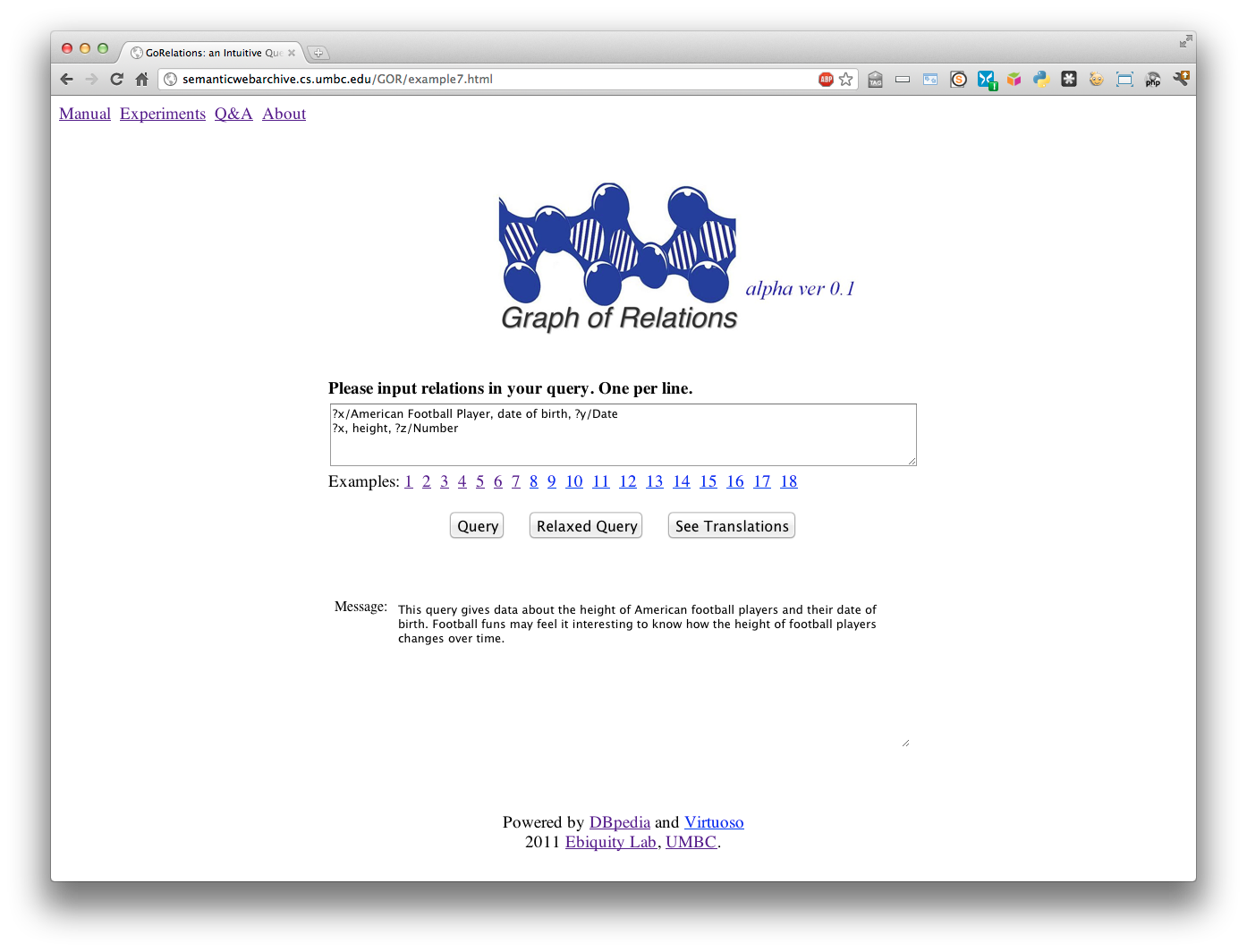 http://ebiq.org/GOR
46/49
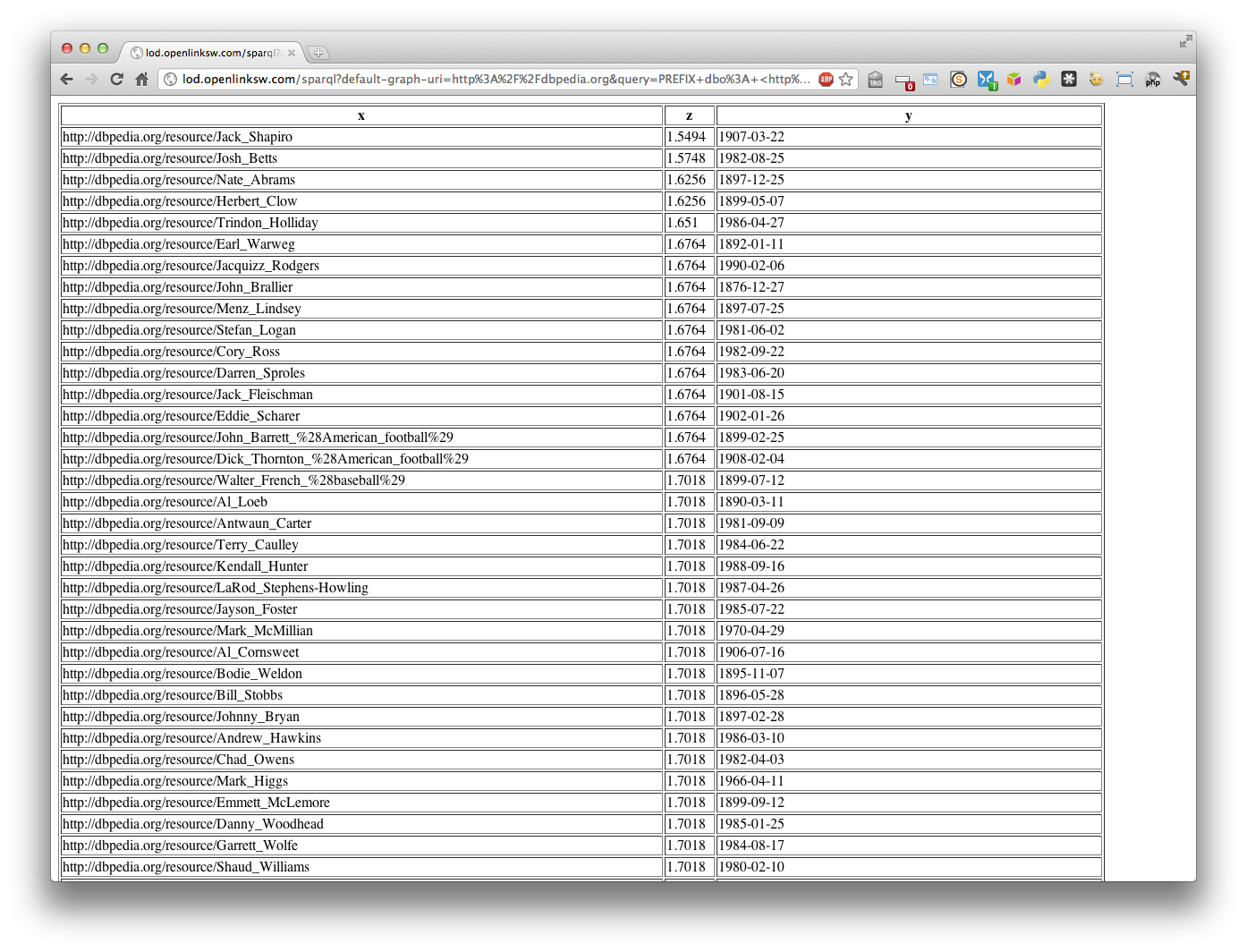 http://ebiq.org/GOR
47/49
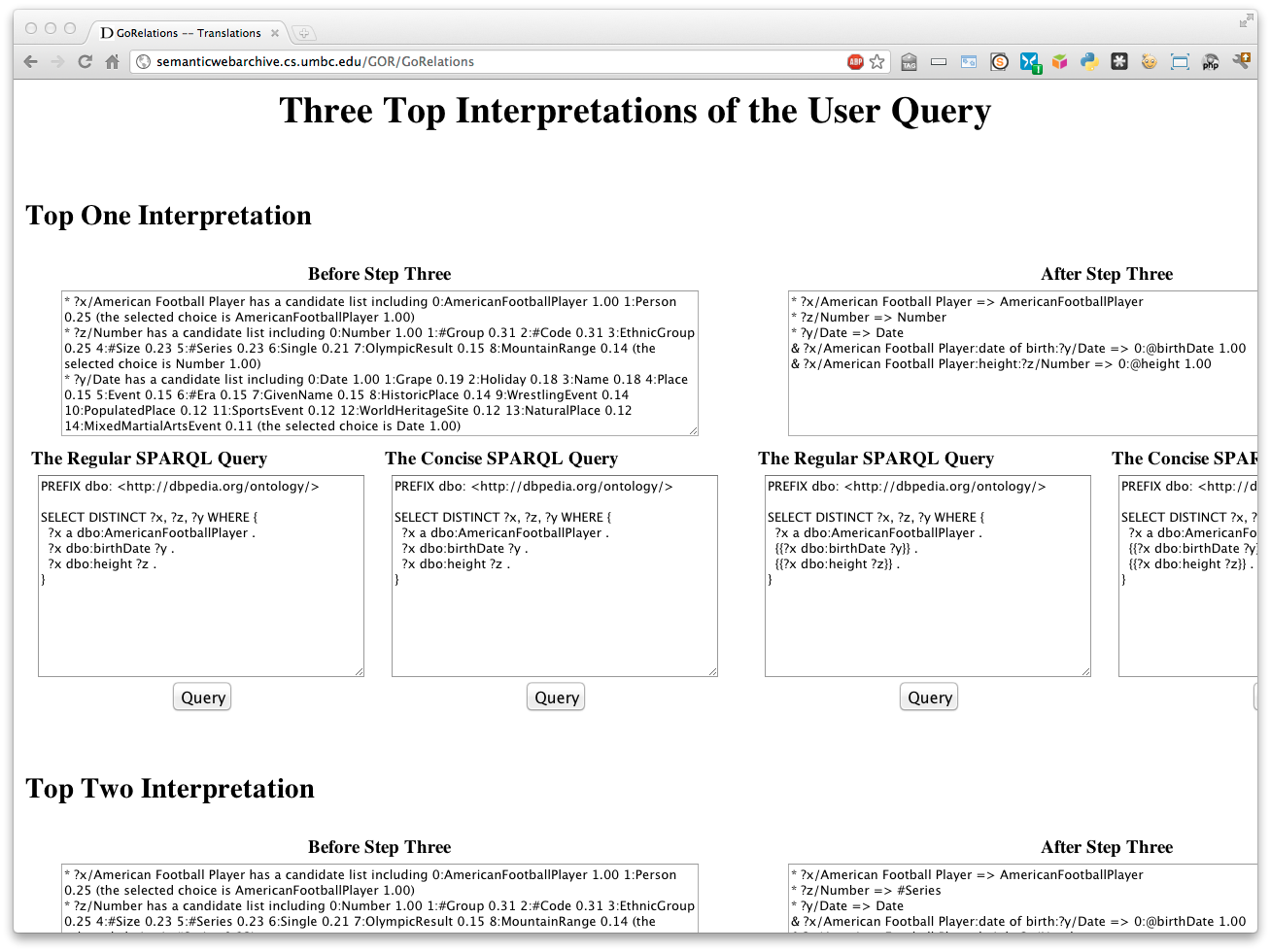 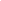 http://ebiq.org/GOR
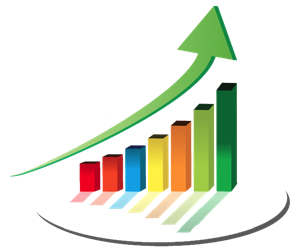 Current challenges
Baseline system works well for DBpedia
Current challenges we are addressing are
Adding direct entity matching
Relaxing the need for type information
Testing on other LOD collections and extending to a set of distributed LOD collections
Developing a better Web interface
Allowing user feedback and advice
See http://ebiq.org/93 for more information & try our alpha version at http://ebiq.org/GOR
49/49
Final Conclusions
Linked Data is an emerging paradigm for sharing structured and semi-structured data
Backed by machine-understandable semantics
Based on successful Web languages and protocols
Generating and exploring Linked Data resources can be challenging
Schemas are large, too many URIs
New tools for mapping tables to Linked Data and translating structured natural language queries help reduce the barriers
50/49
http://ebiq.org/